ORTAOKUL
 SONRASI
GİDİLEBİLECEK
EĞİTİM           
KURUMLARI
SINAVLA ÖĞRENCİ ALAN (NİTELİKLİ) OKULLAR
Fen Liseleri

Sosyal Bilimler Liseleri

Proje Okulları

Mesleki ve Teknik Anadolu Liselerin  
   Anadolu Teknik Programları
FEN  LİSELERİ
Amacı; Fen ve Matematik bilimleri alanında bilim adamı yetiştirmektir.

Eğitim süresi genellikle 4 yıldır.


Yatılı veya gündüzlü, karma eğitim veren okullardır.

Eğitim-öğretim Türkçe yapılır. 

Yabancı dili İngilizce’dir.

Bu okullarda sadece Matematik-Fen alanı vardır.

Fen Bilimleri alanında, üniversite kazandırma oranı çok yüksektir.
SOSYAL  BİLİMLER  LİSELERİ
Amacı; Edebiyat ve Sosyal Bilimler alanlarında üstün nitelikli bilim adamları yetiştirmektir.
Eğitim süresi 1 yıl hazırlık olmak üzere 5 yıldır.
Yatılı veya gündüzlü, karma eğitim veren okullardır.
Türkçe eğitim verilir. Yabancı dili  İngilizce’dir.
Bu okullarda Türkçe-Matematik ve Sosyal Bilimler olmak üzere iki alan bulunmaktadır. 
Sosyal Bilimler alanında, üniversite kazandırma oranı çok yüksektir
PROJE OKULLARI
Amacı; öğrencileri sahip olmak istedikleri mesleğe yönelik lisans programlarına yani üniversiteye yerleştirmektir.
Proje okullarının eğitim süresi 4 ya da 5 yıldır. 
Yozgat Şehitler Fen Lisesi, Erdoğan Akdağ Fen Lisesi, Akdağmadeni Kazım Karabekir Fen Lisesi, Çekerek Osman Durmaz Fen Lisesi, Sorgun Mevlüde Ahmet Doğanay Fen Lisesi, Yerköy Fen Lisesi, Ayşe Ilıcak Anadolu Kız İmam Hatip Lisesi ve Milli İrade Anadolu İmam Hatip Lisesi
Yatılı ya da gündüzlü, karma eğitim veren okullardır.
 Üniversiteyi kazandırma oranı çok yüksektir.
ANADOLU TEKNİK VE ANADOLU MESLEK LİSELERİ
Amacı; genel kültür dersleriyle birlikte meslek derslerini de vererek öğrencileri hem hayata hem de yüksek öğrenim programlarına hazırlamaktır.  
Teknik Liselerde lise fen kolu dersleri ile birlikte,    en az bir yabancı dil öğretilir.
Eğitim süresi 4 yıldır.

Genel kültür derslerinin yanı sıra çeşitli meslek alanları ile ilgili teorik ve pratik derslere yer verilir.
ANADOLU TEKNİK VE ANADOLU MESLEK LİSELERİ
Öğrenciler bu liselerden “Teknisyen” ünvanı ile mezun olurlar ve  “İş Yeri Açma Belgesi” alırlar.

Üniversiteye girişte, alanı ile ilgili yüksek öğretim programlarını tercihte bulunanlara ek puan verilir.

Alan dışı bölümleri tercih etmeleri durumunda kazanma şansları biraz zordur.
ANADOLU SAĞLIK MESLEK LİSELERİ
Amacı; sağlık mesleğine yardımcı eleman yetiştirmektir.
Eğitim süresi 4 yıldır.
Genel kültür derslerinin yanı sıra meslek derslerine yer verilir.
Yabancı dil İngilizcedir.
Kayıt olabilmek için Sağlık raporu gereklidir.
Okulu bitirenler “Sağlık Teknisyeni” ünvanı ile mezun olurlar.  Sağlık Bakanlığına bağlı ya da özel kurum ve kuruluşlarda, hastanelerde çalışabilirler.
ANADOLU İMAM HATİP LİSELERİ
Amacı; imam, hatip ve Kur’an Kursu öğreticisi gibi dini görevlilerini yetiştirmek, aynı zamanda üniversiteye öğrenci yetiştirmektir.
Eğitim süresi 4 yıldır.
Sınavla öğrenci alan imam hatip liselerinde fen bilimleri alanı vardır ve fen liseleri müfredatına göre eğitim verirler.
Üniversiteyi kazandırma oranı yüksektir.
ANADOLU GÜZEL SANATLAR LİSESİ
Amacı; güzel sanatlar alanında özel ilgi ve yeteneği olan çocukları yetiştirmek ve ilgili yüksek öğrenim programlarına  hazırlamaktır.
Eğitim süresi 4 yıldır.
Resim ve müzik bölümleri bulunmaktadır.
Her yıl 48 öğrenci alınmaktır (24 müzik-24 resim).
Mezun olanlar yetenek sınavıyla Güzel sanatlar Fakültelerine girebilirler.
ANADOLU GÜZEL SANATLAR LİSESİ
Başvurular Haziran ayının sonunda, yetenek sınavları Temmuz ayının başında yapılmaktadır.
Yetenek sınavına girebilmek için; başvuru tarihinde istenilen okula bireysel olarak ön kayıt yaptırılır.
Okul tarafından belirlenen tarihte aynı okulda yetenek sınavına girilir.
Yetenek sınavından alınan puanın % 70’i ile okul başarı puanının % 30’u toplanarak elde edilen puana göre sıralama yapılır. 
Başvuran adaylardan kontenjan dahilinde en yüksek puan alanlar okula kayıt yaptırmaya hak kazanırlar.
SPOR LİSELERİ
Amacı; başarılı sporcular ve antrenör yetiştirmektir.
Eğitim süresi 4 yıldır.
Kayıt olabilmek için sağlık kurulu raporu istenir.
Mezun olanlar, ÖSS’yi kazanmaları halinde, alanlarıyla ilgili yüksek öğretim kurumlarına devam edebilirler.
SPOR LİSELERİ
Başvurular Haziran ayının sonunda, yetenek sınavları Temmuz ayının başında yapılmaktadır.
Yetenek sınavına girebilmek için; başvuru tarihinde istenilen okula bireysel olarak ön kayıt yaptırılır.
Okul tarafından belirlenen tarihte aynı okulda yetenek sınavına girilir.
Yetenek sınavından alınan puanın % 70’i ile okul başarı puanının % 30’u toplanarak elde edilen puana göre sıralama yapılır. 
Başvuran adaylardan kontenjan dahilinde en yüksek puan alanlar okula kayıt yaptırmaya hak kazanırlar.
ANADOLU LİSELERİ
Amacı; öğrencileri sahip olmak istedikleri mesleğe yönelik lisans programlarına yani üniversiteye yerleştirmektir.
Eğitim süresi 4 yıldır. 
Yabancı dili İngilizcedir.
Anadolu liselerinde MF, TM, Sözel ve Yabancı Dil bölümleri bulunur.
Üniversiteyi kazandırma oranı yüksektir.
ANADOLU İMAM HATİP LİSELERİ
Amacı; imam, hatip ve Kur’an Kursu  öğreticisi gibi dini görevlilerini yetiştirmektir.
Eğitim süresi 4 yıldır.
Mezun olan öğrenciler okudukların bölümün lisans programı tercih ettiklerinde ek puan alırlar.
MESLEKİ VE TEKNİK ANADOLU LİSELERİ
Sağlık Meslek Liseleri
 Endüstri Meslek liseleri
 Yapı Meslek Liseleri
 Kız Meslek Liseleri
 Ticaret Meslek Liseleri
 Turizm ve Otelcilik Meslek Liseleri
 İletişim Meslek Liseleri 
 Çok Programlı Liseler
MESLEK  LİSELERİ
Amacı; Öğretim verdikleri alanlarla ilgili   
   mesleklerde, mesleki ve teknik beceri kazanmış bireyler yetiştirmektir.
Eğitim süresi 4 yıldır.

Genel kültür derslerinin yanı sıra çeşitli meslek alanları ile ilgili teorik ve pratik derslere yer verilir.

Mezun olan öğrenciler alanlarıyla ilgili işyerlerinde
  çalışabilirler.

Öğrenciler bu liselerden “Teknisyen” ünvanı ile mezun olurlar ve  “İş Yeri Açma Belgesi” alırlar.
Mezun olanlar; alanları ile ilgili iki yıllık yüksek öğretim programlarını tercihte ek puandan yararlanılır.
MESLEKİ AÇIK LİSELER
Meslek liselerinin bünyesinde Mesleki Açık liseler bulunmaktadır.
Mesleki Açık liselerde  meslek dersleri genel olarak hafta içi akşam 17:00 / 21:00 saatleri arasında yapılmaktadır. 
Mesleki Açık Liseden mezun olan öğrenci örgün öğretimden mezun olan öğrencilerle aynı haklara sahiptir.
MESLEKİ EĞİTİM MERKEZLERİ
Amacı; Ülke genelinde zorunlu ilköğretimi tamamlayıp, örgün eğitime devam etmeyen ve bir meslek öğrenmek amacı ile değişik iş yerlerinde çalışan gençlere genel kültür, çeşitli mesleklerle ilgili teknik ve bilimsel bilgi kazandırmaktır.
Giriş Şartları :
 İlköğretim okulu mezunu olmak
14 yaşını doldurmuş olmak
 Eğitim görmek istediği meslekte, bir işyeri sahibi ile çıraklık sözleşmesi imzalamak
ÖZEL  OKULLAR
Amacı; öğrencileri üniversite eğitimine hazırlamaktır.
Eğitim süresi 4 yıldır.
Gündüzlü, karma ve paralı eğitim eğitim verilir.
Anadolu liseleri müfredatına göre eğitim verilir.
Üniversiteyi kazanma başarısı yüksektir.
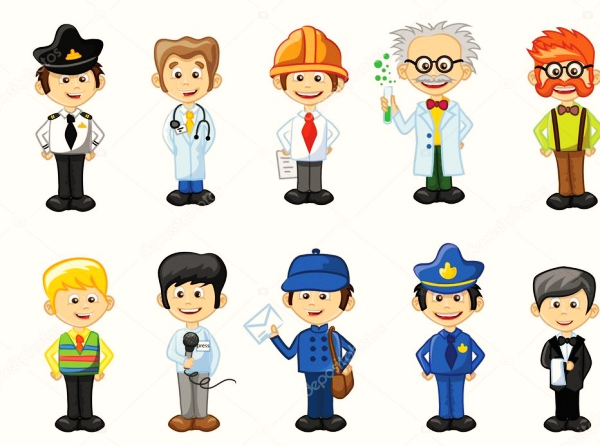 Çocuklarımızın hedeflerine, ilgi ve yeteneklerine uygun
birer okul  seçebilmeniz dileğiyle…
[Speaker Notes: ÇANDIR ATATÜRK ORTAOKULU]